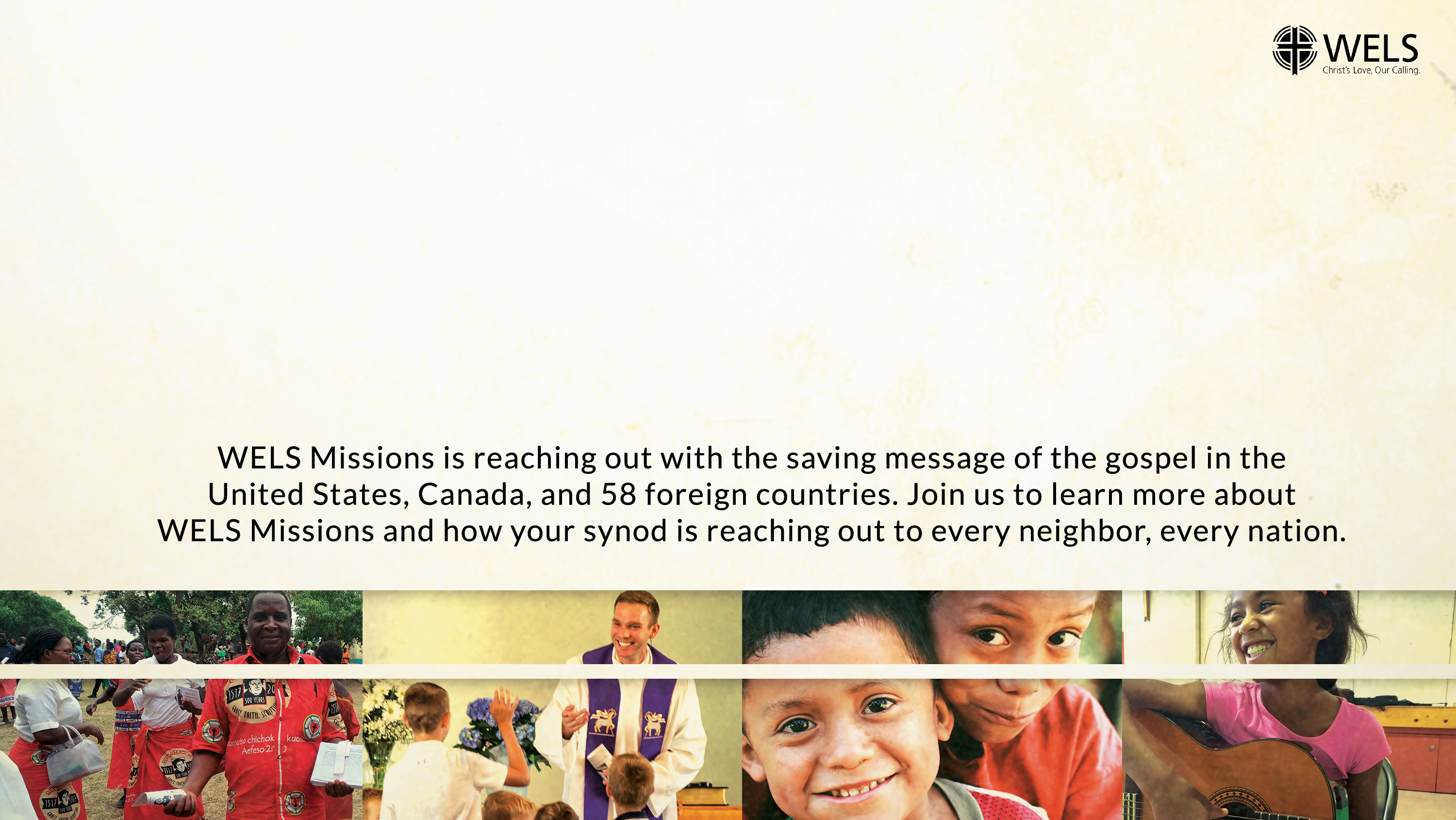 Church Name
Mission Festival
Service and Presentation Date/Time
Location
Speaker and Title
Topic